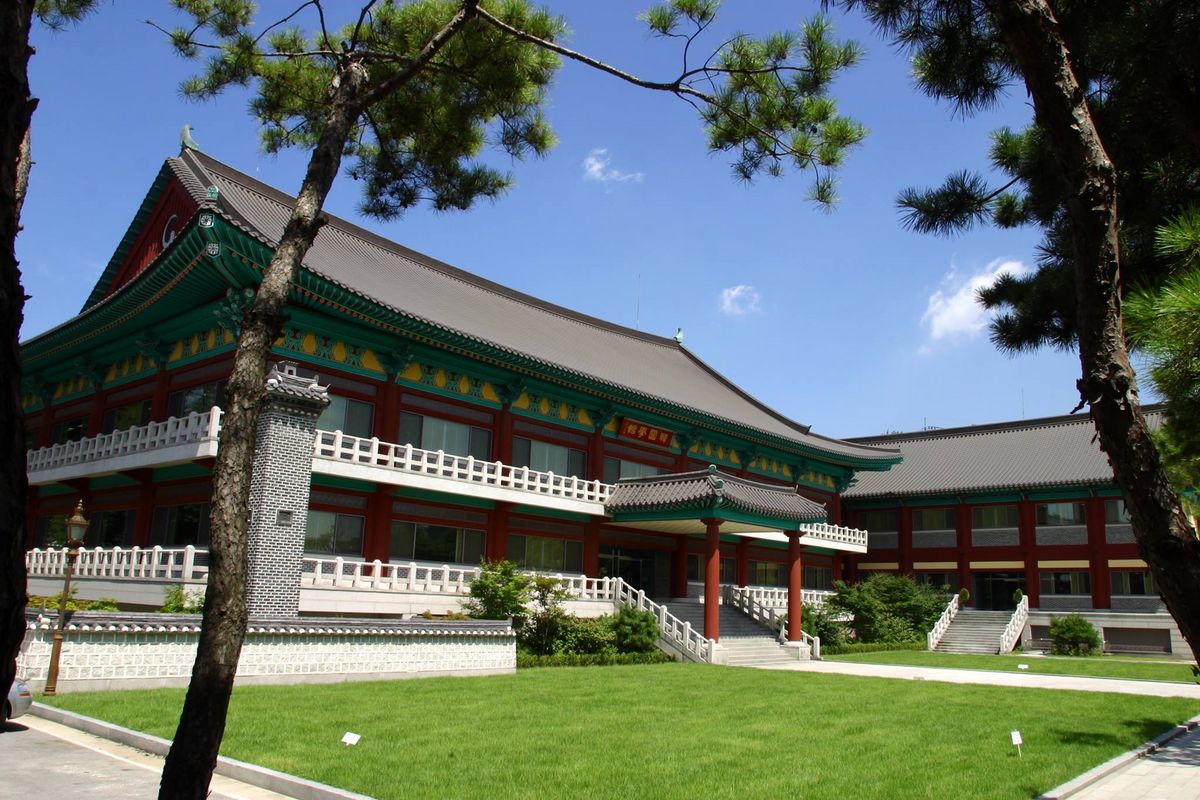 INFOVERANSTALTUNG FÜR STUDIUM IN KOREA JAN 2023
TUCKU
Adresse: 서울특별시 성복구 안암로 145 고려대학교 안암캠퍼스 민족문화관 (B202)
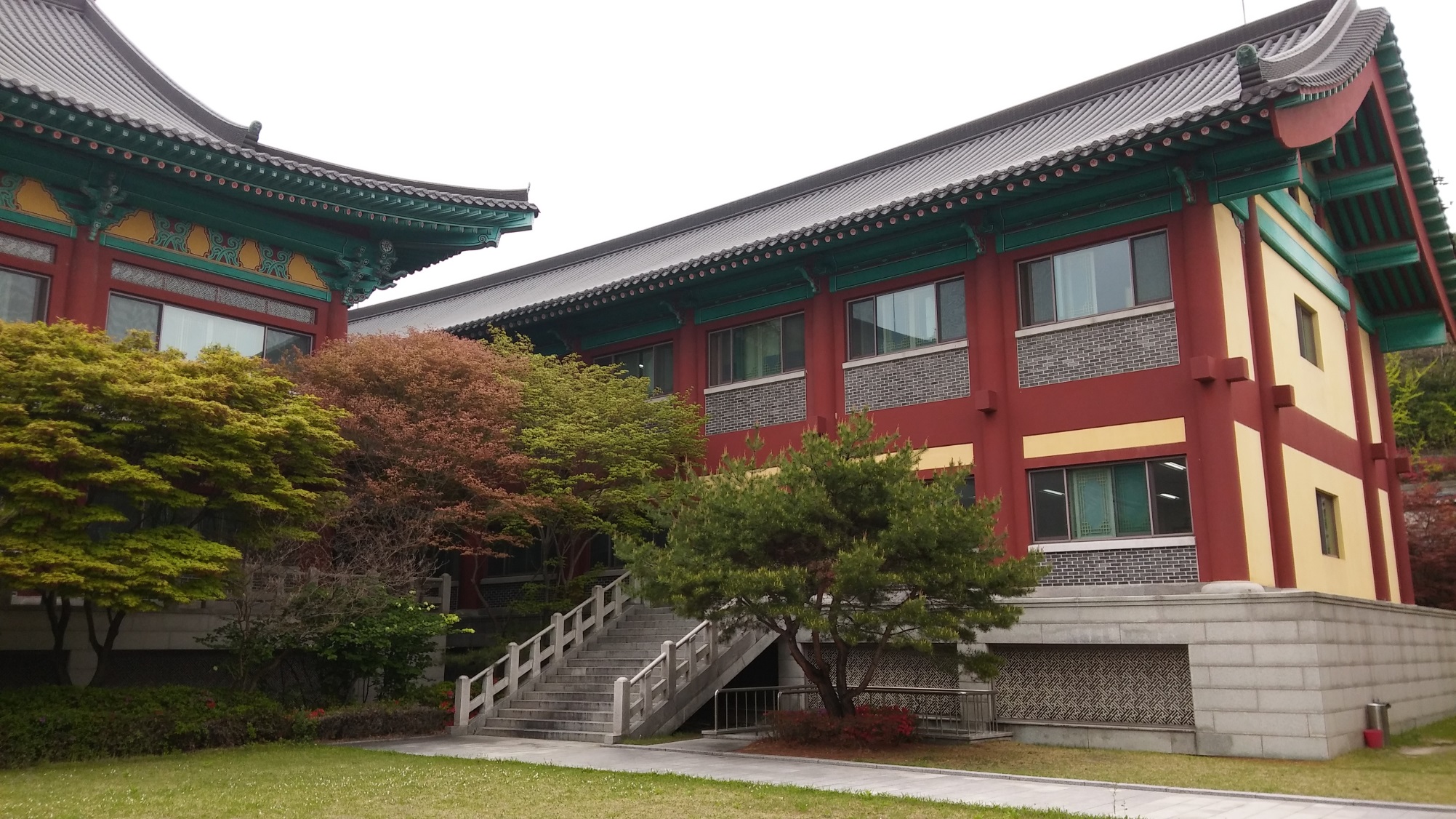 TUCKU
Das Tübingen Center for Korean Studies at Korea University (TUCKU) in Seoul wurde 2012 gegründet und ist auf dem Campus der Korea University untergebracht. 
Die Leitung des TUCKU untersteht einem Managing Director, der aus Tübingen nach Korea entsandt wird
Aufgabe
akademischen Austausch zwischen der Universität Tübingen und koreanischen Universitäten zu koordinieren
 die Tübinger Austauschstudierenden vor Ort zu betreuen
Vor der Abreise: was zu tun
Visum (Visa Grant Notice)
 Wohnung
 Kreditkarte bzw. Geldkarte
 Auslandskrankenversicherung
 Alle perönliche u. Uni-Dokumente 
 Einstufungstest
 Belegung der Inhaltskurse
National Health Insurance
verpflichtend bei einem D-2 Visum (über 6 Monate Aufenthalt)
automatische Registrierung bei Beantragung der RC
monatlich: 56,030 Won (42 Euro) seit 01.03.2022
Krankenhausaufenthalt, ärztliche Behandlung, Pflege bei Erkrankung, Gesundheitscheck
Möglichkeit der Befreiung: 
- Vertrag mit der dt. Versicherung auf koreanisch übersetzt
- muss 1000 Euro abdecken
- Liste aller Dinge die abgedeckt werden
https://www.nhis.or.kr/static/html/wbd/g/a/wbdga0101.html
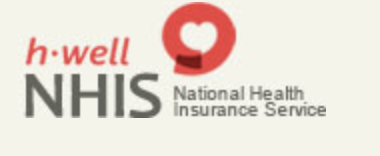 Auslandskrankenversicherung
Eine Auslandskrankenversicherung ist obligatorisch für alle, die einen längeren Auslandsaufenthalt planen. Diese ist für Studierende relativ günstig und kann online abgeschlossen werden. 
Beispiel: Bei der Hanse-Merkur Versicherung kostet eine Standard-Auslandsversicherung für Studierende 29 Euro im Monat; der Betrag wird monatlich vom deutschen Konto abgebucht. 
Es gibt auch eine andere Versicherung namens MAWISTA, bei der der Studententarif 33€ im Monat kostet.
Befreiung der Krankversicherungspflicht
Es gibt die Möglichkeit, sich von der Versicherungspflicht befreien zu lassen.
Die Dokumente (einmal auf englisch und einmal auf koreanisch), die man braucht, um sich erfolgreich befreien zu lassen sind:
1.   Ein Zertifikat, das den Namen der Versicherung und den Namen der versicherten Person beinhaltet und so beweist, dass man versichert ist (meist das Invoice)
2.   Eine Liste aller Dinge, die die Versicherung abdeckt, und die Gesamtsumme muss 1000€ pro Jahr entsprechen (was die meisten Versicherungen tun)
Ich habe meine Dokumente alle selbst mit dem Google Translater übersetzt und in einem Copy Café ausgedruckt. Die NHS hat einen Sitz speziell für Kundenservice an Ausländer gerichtet, welcher sich direkt neben der 신도림역Shindorim Station befindet. Schlussendlich hat dort jedoch niemand Englisch geredet, es war aber trotzdem möglich die Situation zu erklären. Ich wurde nach meiner Registration Card (ARC) gefragt und nach meinen Dokumenten. Danach unterschreibt man noch ein Formular, trägt seinen Namen und seine RC Nummer ein und schon ist man mit sofortiger Wirkung befreit.
[COVID-19] Informationen
Vor der Einreise 
Direktflug buchen 
Coronatest(PCR oder Anti-Gen Schnellest. keine Pflicht mehr), Impfnachweis(wenn vorhanden, für alle Fälle)
Ansprechpartner in Korea (Falls nötig, dann Herrn Shin angeben) 
Q-Code: Vor der Abreise in das Q-Code System eintragen
https://cov19ent.kdca.go.kr/cpassportal/biz/beffatstmnt/main.do?lang=en
Wichtig: Derzeit besteht keine Quarantänepflicht mehr
Stand der Information: Januar 2023
Einreise
Am Flughafen in Korea

Dokumente jeglicher Art ausgedruckt und griffbereit  haben (persönliche und Uni Dokumente)
koreanische SIM Karte & Nummer (wenn möglich, empfohlen)
Nach der Einreise, PCR-Coronatest in einem Health Center (innerhalb 72 Stunden) empfohlen
Sprachkurse
Erlass der Sprachkursgebühren 
Ein Sprachkurs der Korea University kostet gegenwärtig pro Semester 1.750.000 Won (1.300 Euro). Andere Universitäten fordern ähnlich hohe Kursgebühren für die Intensivkurse. 
Das TUCKU hat sich in den letzten Jahren sehr darum bemüht, die Anzahl der kostenlosen Sprachkurse für unsere Studierende zu erweitern. 
Für Tübinger Studierende werden an mehreren Universitäten (Chungnam University, Korea University, Seoul National University) die Gebühren für drei Intensivkurse erlassen. An der Hanyang University, Sungkyunkwan University (SKKU) und der Sookmyung Women’s University werden sogar vier Intensivkurse kostenlos angeboten. An der Ewha Womans University und der Sogang University sind zwei Intensivkurse kostenlos. Die Yonsei University bietet zwei Kurse an, die allerdings keine Intensivkurse sind. Deshalb schicken wir unsere Studierenden im Hauptfach nicht an die Yonsei University.
Sprachkurse
Ein Sprachkurs dauert in der Regel 10 Wochen (Ausnahme SKKU). 
Ein Sprachkurs (Intensivkurs) umfasst 200 Unterrichtsstunden (Ausnahme Yonsei University).
Leistungsziel
Es wird erwartet, dass Studierende ihr Bestmögliches geben und sich intensiv dem Spracherwerb widmen. Mit dem Pensum, das bereits in Tübingen erarbeitet und absolviert wurde, sollte der Einstieg in das dritte Sprachlevel keine Schwierigkeiten bereiten. 

Das Ziel der zwei Auslandssemester in Korea ist der Abschluss des vierten Sprachlevels bei einemsechsstufigen Sprachkurs System, somit also der Abschluss der Mittelstufe Koreanisch. Am Ende des einjährigen Korea-Aufenthaltes sollten alle Studierenden die Prüfung für Level 4 erfolgreich bestanden haben, denn für das Bestehen der Module ist der erfolgreiche Abschluss der entsprechenden Sprachkurse erforderlich. 
 
Durch die Möglichkeit, an den meisten Universitäten drei und an einigen sogar vier Sprachkurse kostenlos belegen zu können, können Sie bei entsprechendem Einsatz Level 5 oder sogar Level 6 in Korea erreichen.
Einstufungstest
Nach der Ankunft in Korea findet vor Beginn der Kurse der Einstufungstest für den Sprachkurs statt. Der Sprachtest ist für den weiteren Verlauf des Studiums wichtig und sollte nicht auf die leichte Schulter genommen werden. Informieren Sie sich rechtzeitig über Ort und Datum des Sprachtests und bereiten Sie sich gewissenhaft darauf vor. Der Termin variiert je nach Semester und Universität; die aktuellen Termine sollten daher beim International Office der jeweiligen Universität oder über die Homepage der Sprachinstitute abgefragt werden. Bitte achten Sie darauf, dass die Termine sich ändern können. Sie sollten also immer wieder nachprüfen, ob diese aktualisiert wurden. 
Das Ergebnis des Einstufungstestes teilen Sie bitte unverzüglich Herrn Shin und Frau Euna Kim mit. Wenn Sie aus zu viel Nervosität zu niedrig eingestuft wurden, sollten Sie ebenfalls sofort mit Herrn Shin sprechen. An einigen Universitäten ist die Revision der Einstufung nach Absprache mit den Lektor:innen möglich.
Die Sprachinstitutionen werden zumeist getrennt von der Universität verwaltet und haben daher in der Regel andere Semesterzeiten (außer der Ewha).
Inhaltskurse
Während des einjährigen Auslandsaufenthaltes müssen neben den Sprachkursen ein inhaltlicher Kurs belegt werden: Proseminar Wahlpflicht Modernes Korea. 
Der Kurs sollte in Korea belegt werden, doch aufgrund des hohen Andrangs der Studenten auf inhaltliche Kurse, kann dieser auch in Tübingen nachgeholt werden. Berücksichtigen Sie dies bei der Planung Ihres Semesters. Wer in Korea vier Sprachkurse besuchen will, sollte vor dem Auslandsstudium in Tübingen versuchen, die inhaltlichen Kurse vorzuziehen.
Inhaltskurse
Hin und wieder kann es vorkommen, dass ein inhaltlicher Kurs, der offiziell auf Englisch sein sollte, größtenteils auf Koreanisch gehalten wird. 
In dem Fall müssen Sie schnell handeln, so dass Sie noch termingerecht einen anderen Kurs wählen können. Zuvor jedoch sollten Sie das Gespräch mit dem Professor oder der Professorin suchen, ob der Kurs wie angekündigt tatsächlich in englischer Sprache durchgeführt wird.
Praktikum in Korea
Ein Praktikum in Korea ist nicht verpflichtend, jedoch sehr zu empfehlen. 
Ein sechswöchiges Praktikum wird Ihnen nach Abgabe eines Praktikumsberichtes und eines Nachweises mit 10 ECTS Punkten angerechnet. 
Außerdem ist es eine gute Möglichkeit, Ihre Sprachkenntnisse zu vertiefen und den koreanischen Arbeitsalltag kennenzulernen. 
In Korea wird ein Praktikum in der Regel als eine Probezeit vor einer festen Anstellung verstanden. Bereiten Sie sich also darauf vor, dass es Missverständnisse geben könnte. 
Sollten Sie sich bei NGOs bewerben, ist es besonders zu empfehlen, auch Ihr Nebenfach zu erwähnen, um zu verdeutlichen, dass Sie vielseitig einsetzbar sind
Praktikum in Korea
Es ist empfehlenswert, sich bereits vor der Abreise nach Korea um einen Praktikumsplatz zu bewerben. Senden Sie gegebenenfalls auch Ihrem Mentor eine Kopie Ihrer Bewerbung. 
Wie überall können die richtigen Verbindungen und Kontakte hilfreich sein. Sprechen Sie einfach Ihre koreanischen Dozenten an, bitten Sie Ihre Vorgänger:innen um Informationen und Ihre koreanischen Freunde um Unterstützung. Sie können sich zudem an Herrn Shin wenden. 
Es wäre natürlich sehr hilfreich für die vermittelnde Person, wenn Sie bereits wissen, welcher Bereich oder welches Feld Sie besonders interessiert. 

Sollte es Ihnen aufgrund unvorhergesehener Umstände nicht möglich sein, Ihr Praktikumsvorhaben wie geplant in Korea umzusetzen, können Sie auch in Deutschland ein Praktikum absolvieren.
Praktikum in Korea
PSPD(People’s Solidarity for Participatory Democracy, 참여연대)
Korea Democracy Foundation(민주화운동기념사업회)
Korea Women’s Associations United(여성단체연합)
Korea Foundation for Environmental Movements(환경운동연합)
우리들의 성장이야기(Youth Family, Haus fuer jugendliche Fluechtlinge)
Institut fuer Uebersetzungsforschung(한독문학번역연구소)
Literature Translation Institute(한국문학번역원)
Deutsche Schule Seoul(독일학교)
Deutsche Botschaft(독일대사관)
Hanns Seidel Stiftung
Friedrich Naumann Stiftung
Exkursionen und Vorträge
Historische Exkursion in Chungdong(정동) und Pukchon(북촌) im Fruehling
Besuch der Königlichen Grabstätte
Bergwandern in Pukhansan(북한산)
DMZ-Besuch in Cholwon im Herbst
Exkursion nach Andong oder Busan oder Ganghwa oder Jeonju
KBS-Besuch
Museumsbesuch: 국립박물관, 민속박물관, 대한민국역사박물관, 서울역사박물관
Templestay(진관사)
NGO-Besuch: PSPD(참여연대)
Verschiedene Vorträge
AKS Summer Program for International Undergraduate Students
The Academy of Korean Studies (AKS) is pleased to announce "The 34th & 35th AKS Summer Program for International Students".As an important part of our mission is to cultivate young leaders, who can contribute to the development of Korean studies, 
the academy has organized an intensive summer program for international undergraduate students in Korean studies.This program is composed of various components, such as special lectures on Korea, intensive Korean language course, field trips, excursions, and traditional cultural activities.
Since its starting in 1993, we held the program for 33 times and 940 students from over 70 countries attended the program. In 2021 and 2022, in light of the COVID-19 situation, AKS Summer Program was conducted online.In 2023, since the pandemic situation improves, the program will be conducted in person.If you want to participate in AKS Summer Program for International Students that will be held twice during summer vacation, please refer to the following and apply.
AKS Summer Program for International Undergraduate Students
Program Period◦ The 34th: July 3 (Mon) ∼ July 21 (Fri), 2023 (3 weeks)◦ The 35th: August 7 (Mon) ∼ August 25 (Fri), 2023 (3 weeks)※ Please choose one that is more convenient for you. You CANNOT select both. ¶ Language of the Program: Korean※ The participants are recommended to possess basic Korean language skills.
AKS Summer Program
Required Documents 1) Application form 2) Certificate of Enrollment 3) Official University Transcripts 4) “Korean Proficiency Evaluation Sheet” included in the application form (No.7) 5) (Optional) Certificate(s) to prove Korean language proficiency - TOPIK(Korean Proficiency Test) Score Report (Level 3 or higher) or - Certificate of a Korean language program※ All documents should be written in Korean or English. If not, translation of the document into Korean or English should be submitted as well. ¶ Application Period◦ February 6 (Mon) [10AM] ∼ March 3 (Fri) [4PM], 2023※ Korea Standard Time※ Applications received after the deadline will not be considered.
AKS Summer Program
¶ Application Method◦ Through the official website of Academy of Korean Studies - The 34th : apply (July program)
(https://www.aks.ac.kr/cms/usr/wap/selectAplctnData.do?siteAplctnId=eventInfoAks&eventSeq=7595198&menuNo=3010120000) - The 35th : apply (August program)https://www.aks.ac.kr/cms/usr/wap/selectAplctnData.do?siteAplctnId=eventInfoAks&eventSeq=7595047&menuNo=3010120000
 
¶ Notification of the Acceptance◦ The result will be announced individually via e-mail on April 7 (Fri), 2023. ¶ Financial Support◦ The Academy of Korean Studies will cover the cost of registration, lectures, accommodations, and meals during the program as well as expenses incurred during field trips and excursions.※ All participants are responsible for their own travel expenses including the round-trip airfare, transportation fee between airport and AKS and medical insurance. ¶ Contacts: aksculture@aks.ac.kr
Hinweise & Tipps
Das ist ein akademisches Auslandsjahr, ihr seit hier zum Studieren, vergesst das nicht 
Bemüht euch früh genug um ein Praktikum, es lohnt sich 
Das Auslandsjahr ist nicht einfach, es kann sehr stressig werden und viele kommen an ihre Grenzen   🡪 Zeit gut einteilen, Ziel vor Augen haben 
Ihr seid in Korea: sprecht die Sprache, involviert euch in die Kultur, in Clubs, nutzt eure Möglichkeiten hier
TUCKU
Vielen Dank 
für Ihre Aufmerksamkeit!
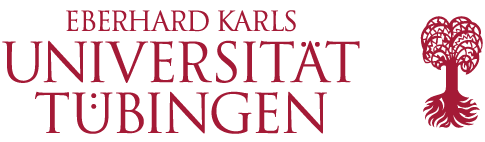